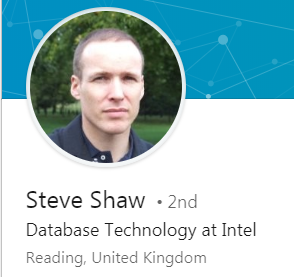 My lightbulb moment
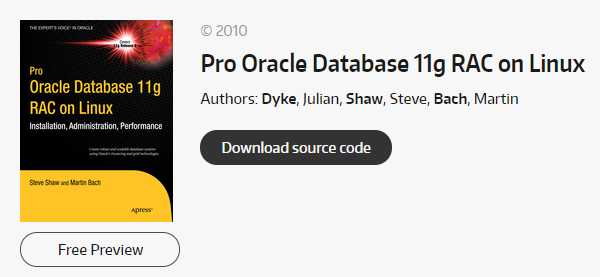 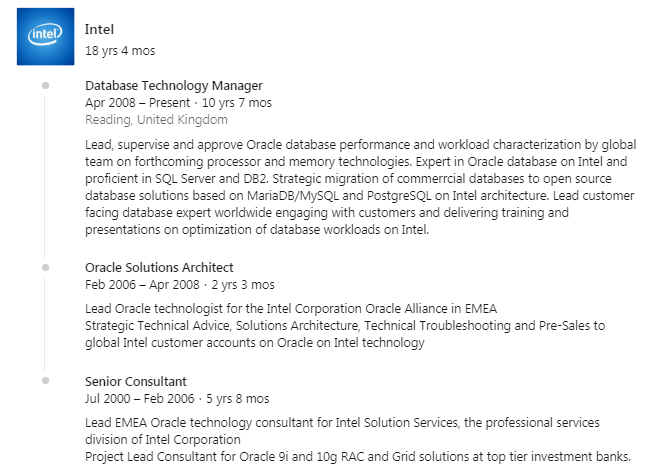 “candidates” everywhere now Active users (millions) July 2018
One thing in (un)common ?
Sites Supporting Boolean Search (AND, OR, NOT, “”)
Our options - learn or buy
Do you have a recruiting stack?
“if you recruit like a robot – you’ll be replaced by a robot”
What technology can’t do …
Be creative 
Pick up the clues 
Recognise a problem, put two or three tools together to solve it. 

(You still need recruiters / sourcers who think & care)
This can now be automated. Is this how your teams currently source & message ?
SEARCH
MESSAGE
Free trial available  
Message or connect
Personalise
Avoids LinkedIn “problems” by pausing between profile visits.
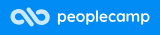 Introducing people.camp(AlternativeLinkedHelper )
Start with a regular search
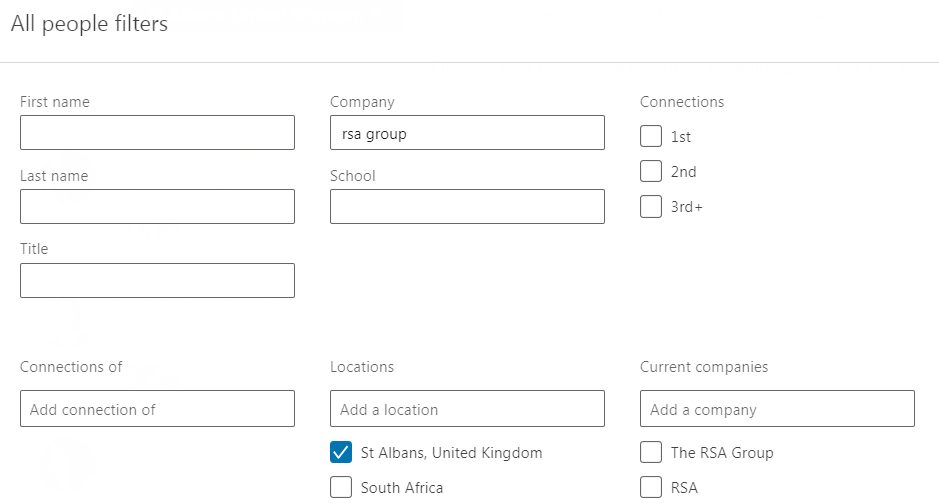 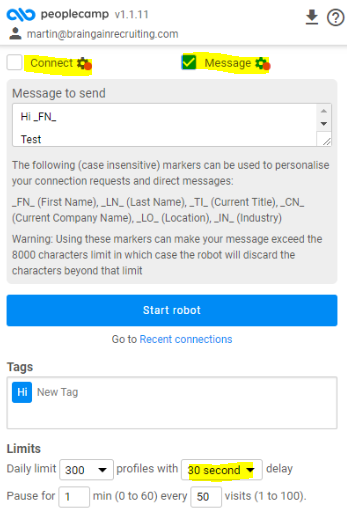 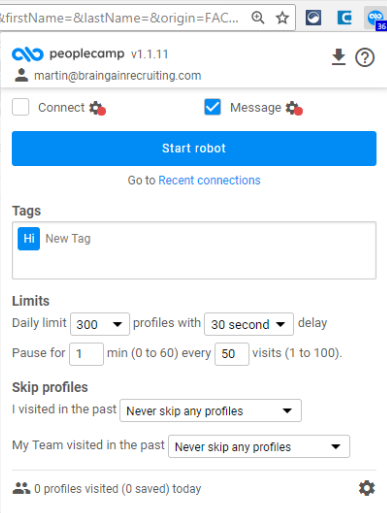 Sits within Linkedin, does not violate terms
Click to activate search within
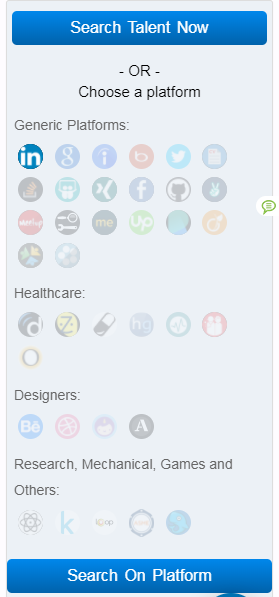 Builds a search string
Choose a platform 
(or search engine)
X-ray’s using Google or Bing. Watch the string length though (32 word limit)
Job description parser – paid
Click within an individual profile to reveal
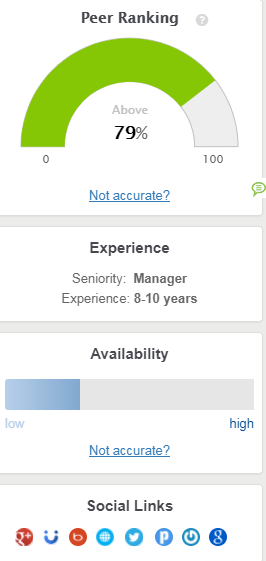 Also sits within Facebook
And other sites (like Github)
Create projects. Import / export. A real Linkedin replacement contender
Old school with new school
Sourcing is about being creative. CV’s are in PDF because LinkedIn bought Slideshare
You can’t search for this from within LinkedIn
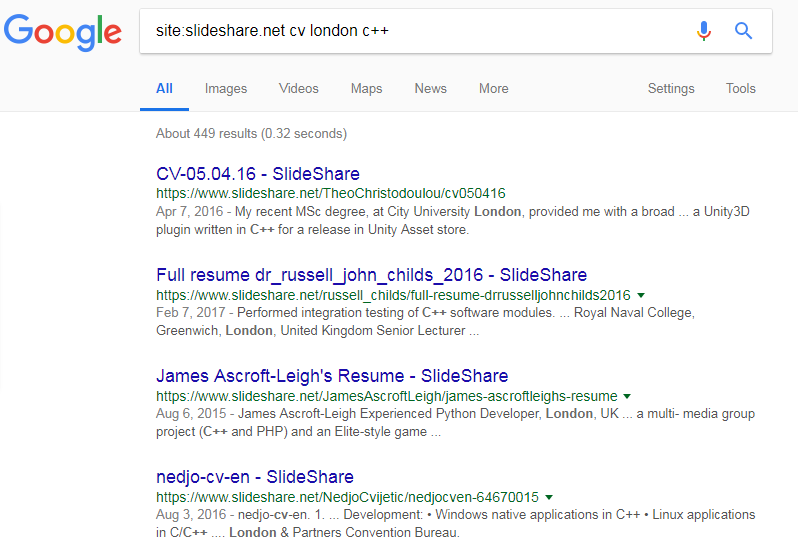 By using site: we can explore
Kind of fun but a real treasure trove.
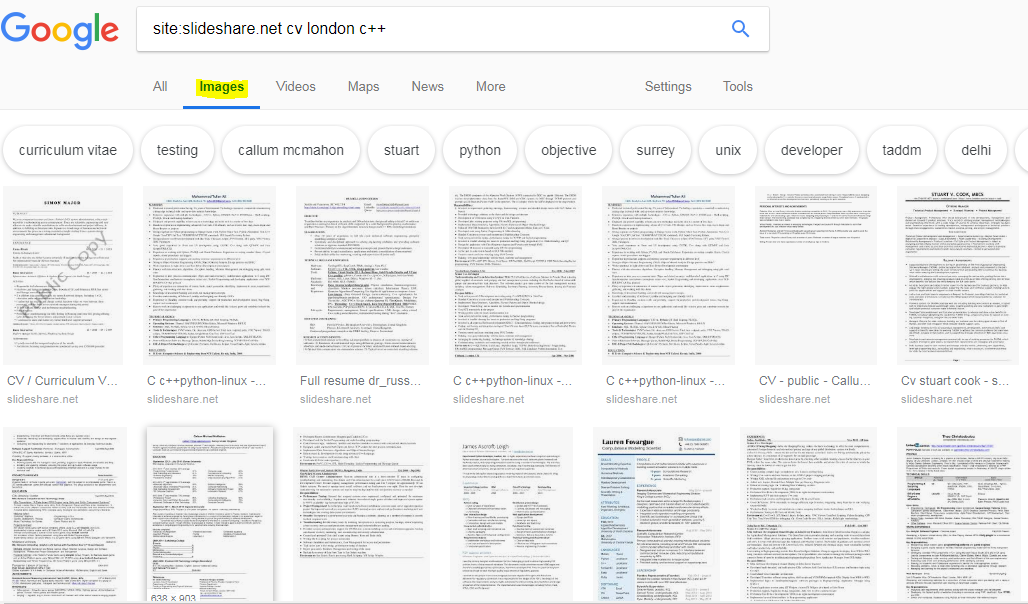 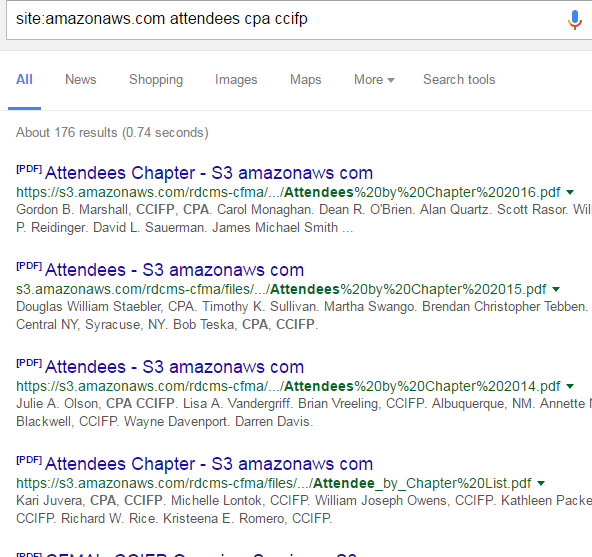 Example: Search for Uploaded Documents (Amazon Cloud)
site:amazonaws.com 
attendees cpa ccifp
25
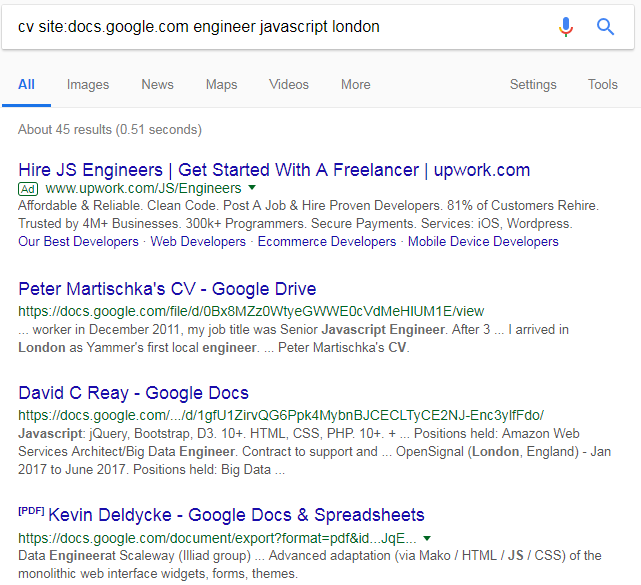 Example: Search for Uploaded Documents (Google Docs)
cv site:docs.google.com engineer javascript london
26
Wordpress (30% of the top 10 million websites are powered by)
There are many “shallow” profiles. Linkedin V Indeed example.
Knowing how sites work
Where else can we find them ? (Do you ask them?)
Other SM sites (Facebook, Twitter, G+, Instagram etc)
Professional Associations
License / Certification Lookups
Online Forums / Communities / Blogs / Mailing Lists
Meetups / Conferences / Events
Company Websites
People Finder Sites
Resume Sites / Document Storage
“Interested in” Ebay, Amazon, YouTube etc
Youtube – why not ? Comments & speakers
Still clunky, depends on the words you enter.
[Speaker Notes: You can ask. Where do they live, job / employer, likes, groups, check ins, age, male/female]
Fortunately there are tools (100% free)
Demogrpahic – Northampton, middle aged, Part Time.
Too much noise ?
Revealing about personality, opinions, associates, activity. 

You don’t need any followers to search.

Search by location, subject, job seekers, competitors / followers.  

Conferences and attendees 

Great to be sociable and communicate.
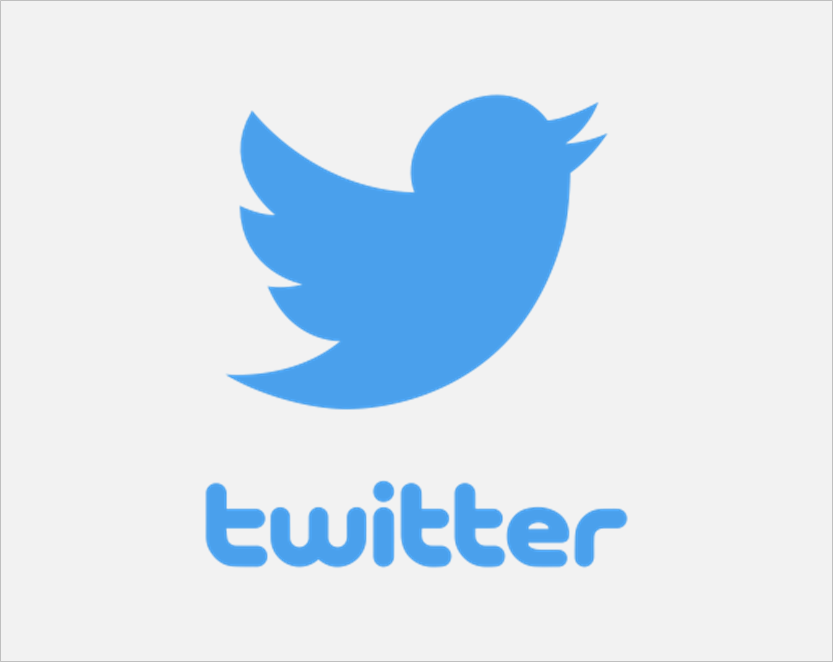 Simple search to find conferences
The conversations and people attending
There are lists and followers and following……..and so it goes on
Twitter tool (there are 100’s) https://tinfoleak.com
Hashtags
User mentions (mostly sourcers)
Google The first door to find the other doors.
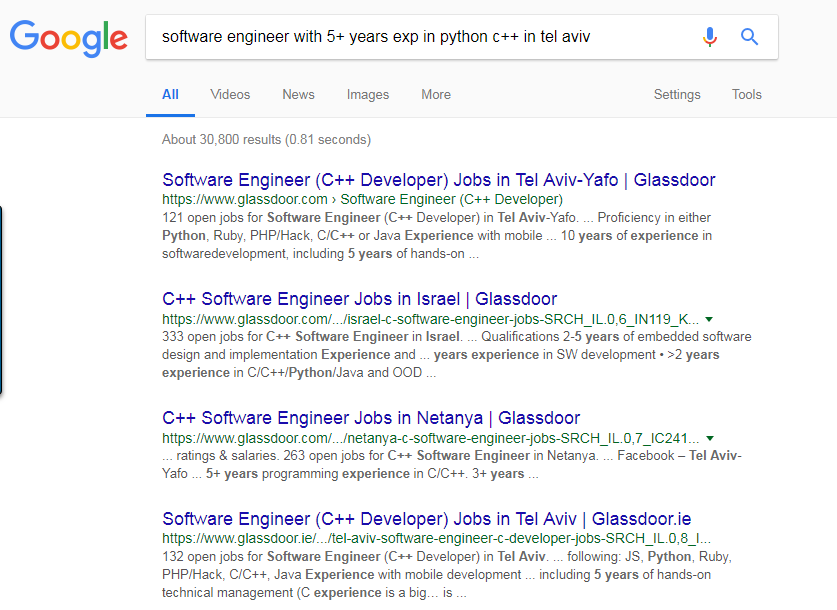 Unfortunately this doesn’t work. Non-traditional resources require non-traditional search.
Additional Boolean search options via Google operators and syntax). i.e. * site: inurl: intitle: ext: there are many othersImagine what you are trying to find. Filter by timeline, country, exact terms or let Google help you.
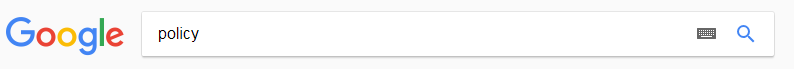 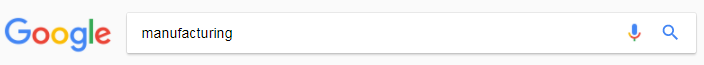 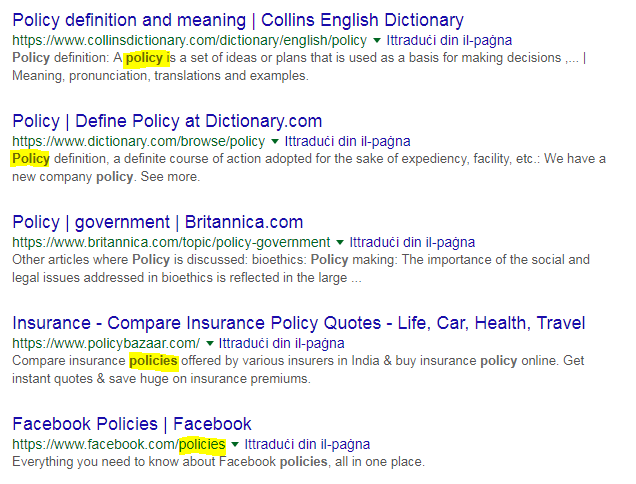 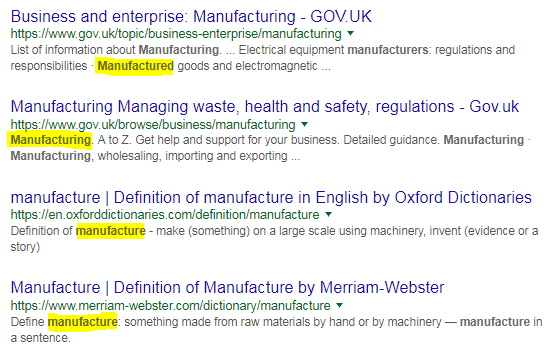 * Meaning “fill in the blanks”
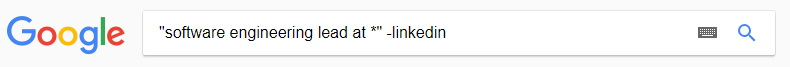 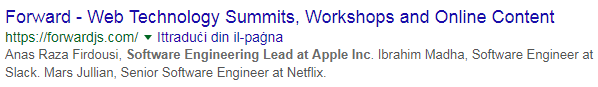 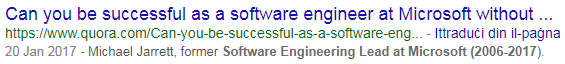 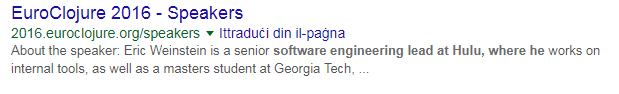 Imagine what you are trying to find
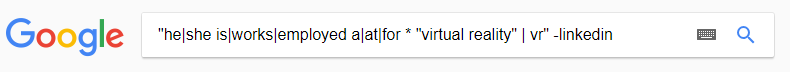 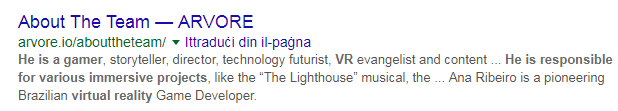 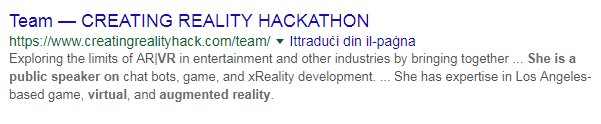 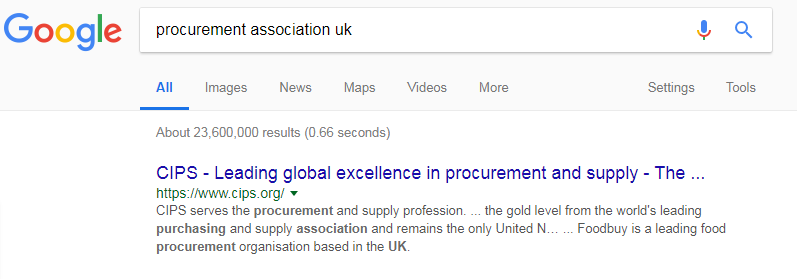 Association Search
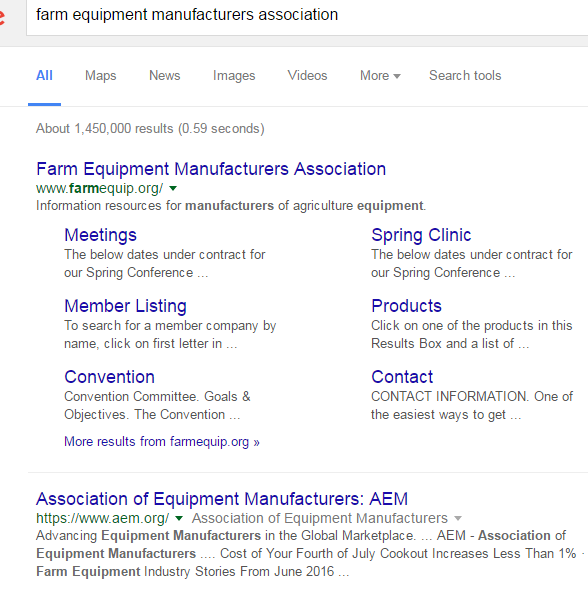 Always start simple. 
Just to see what you find.
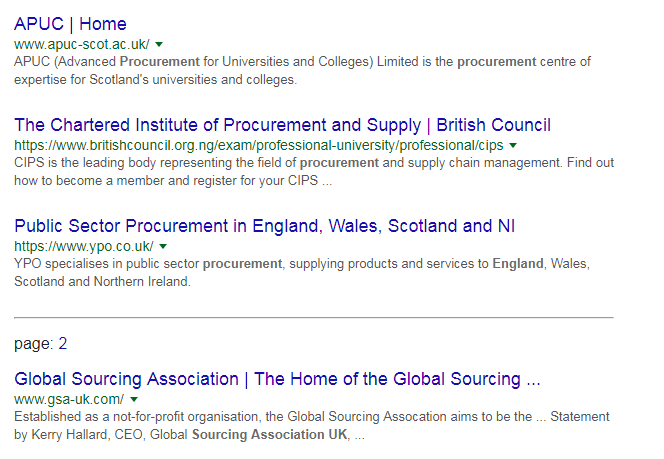 48
Example: Member Directoryfound on Association Site
49
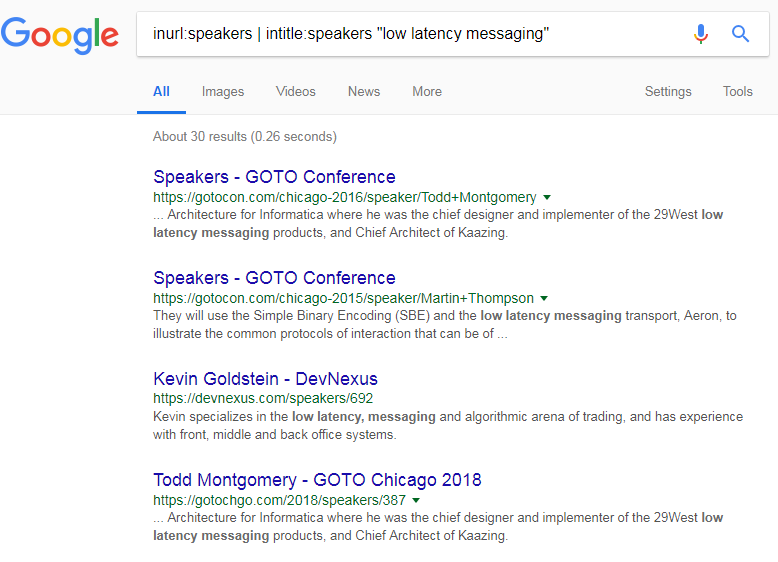 Certifications & Licenses
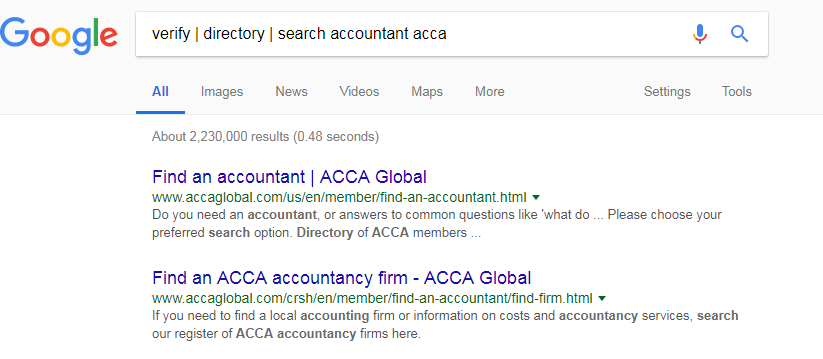 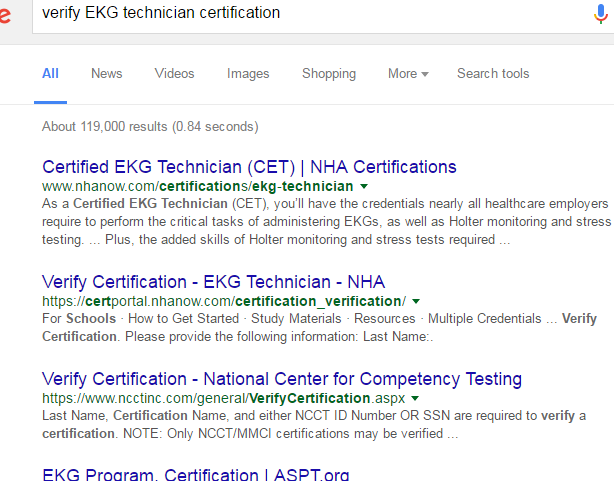 To find certification or license holders, search for verify, directory, or search
51
Conferences & Events
Again a simple search
Conference sites

Allconferences.com  
Sched.org 
Lanyrd.com
Meetup.com
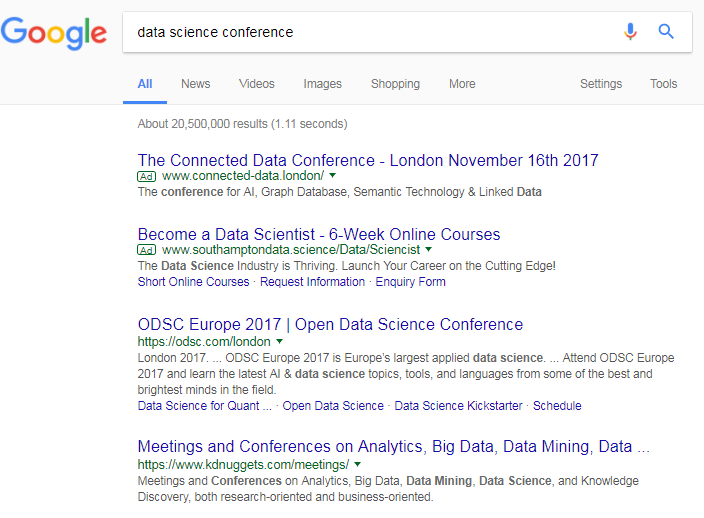 Example: Googling for Attendee Lists
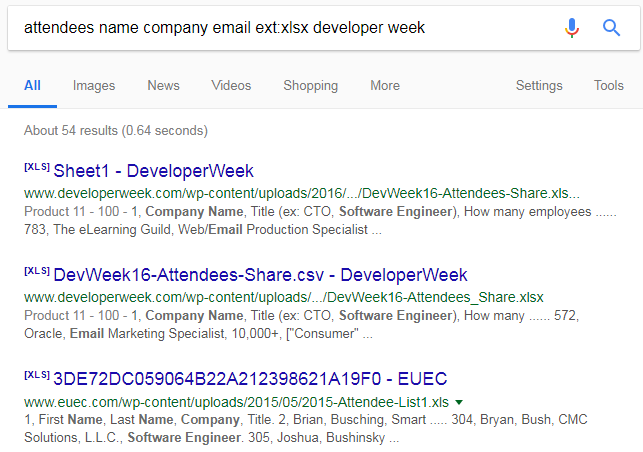 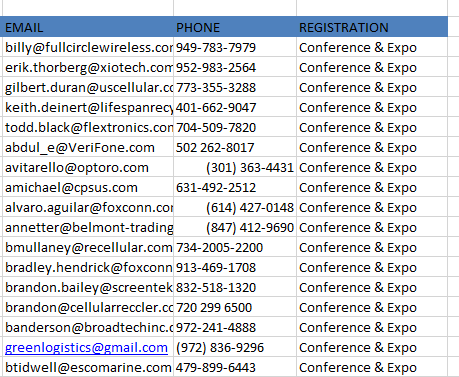 53
Finding Company Websites
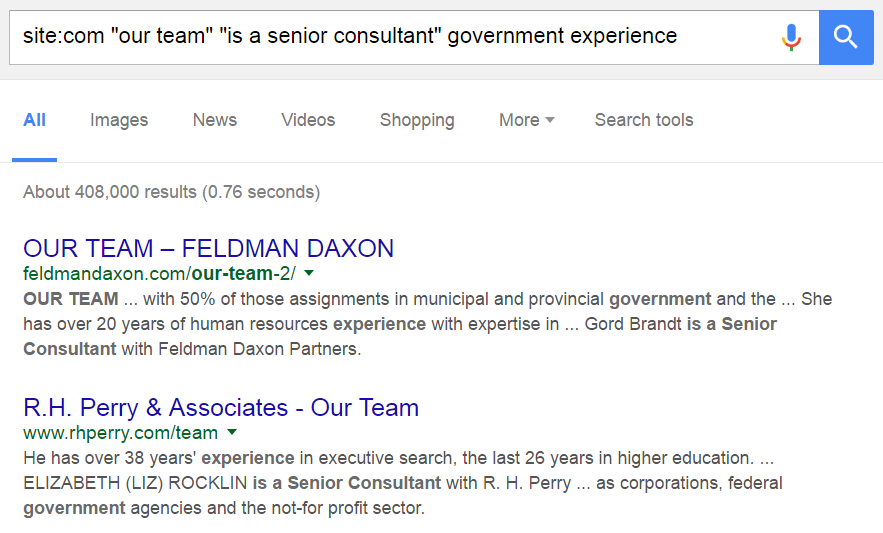 Search for what you expect to find
Look for phrases / words common across multiple sites
Company Websites – Desired Result
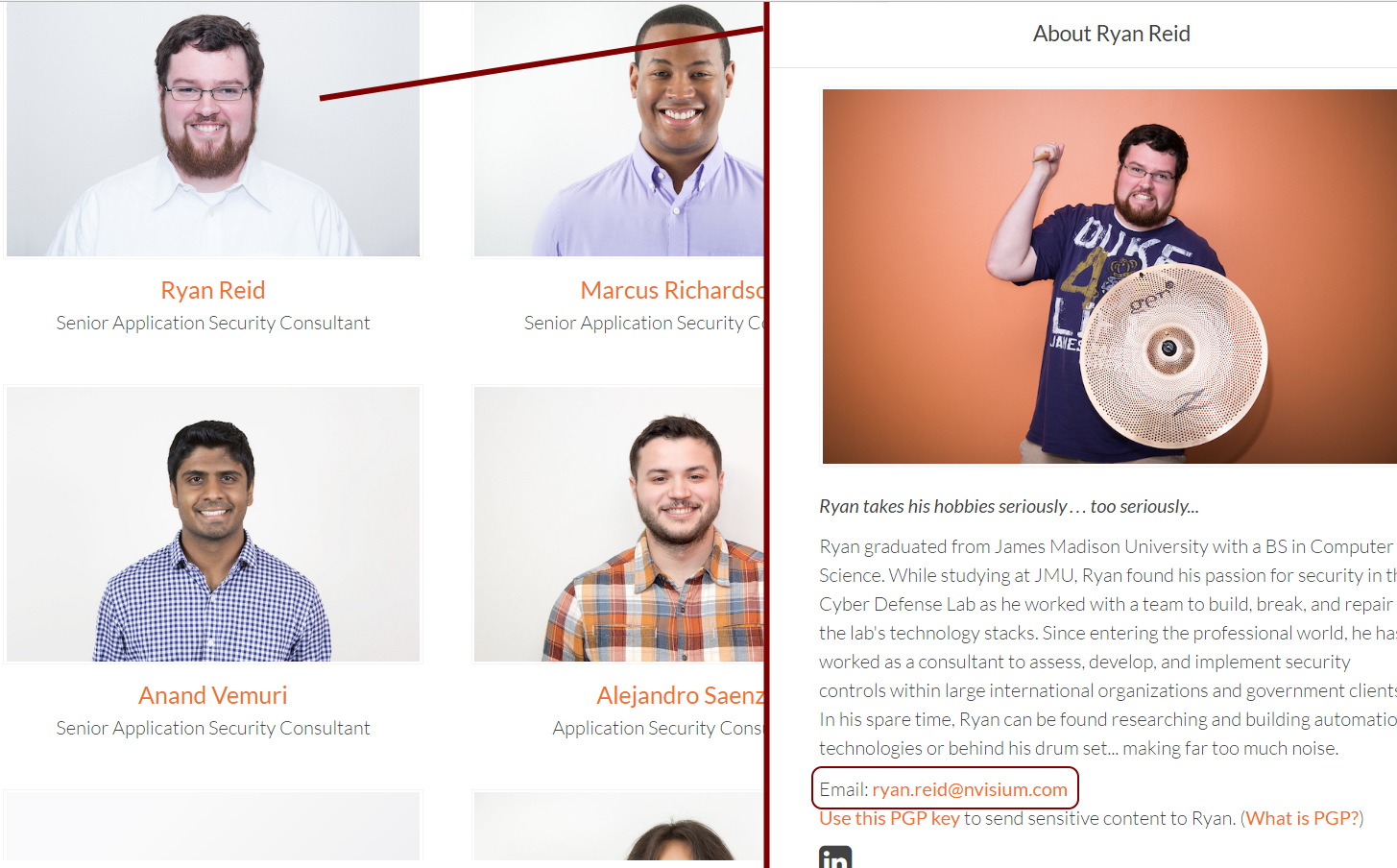 Summary
Don’t think out of the box, there should be no box in the first place. 
Learn Google (& Bing) + Boolean  
Imagine what you are trying to find.  
Practice makes almost perfect. 
 Be creative.